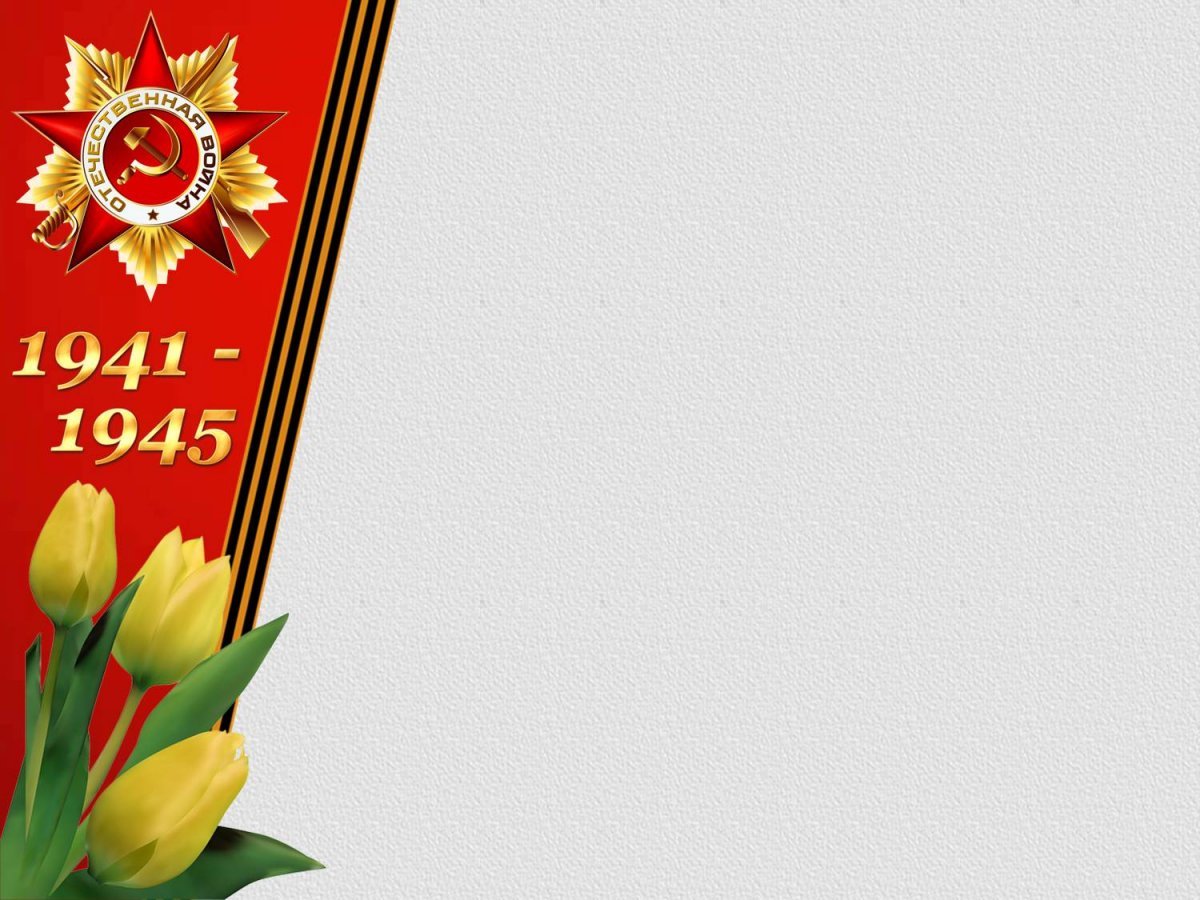 Акция
   «Окна   Победы»
Подготовила: 
воспитатель  М.В. Фисюк              
МДОУ «Детский сад №4»
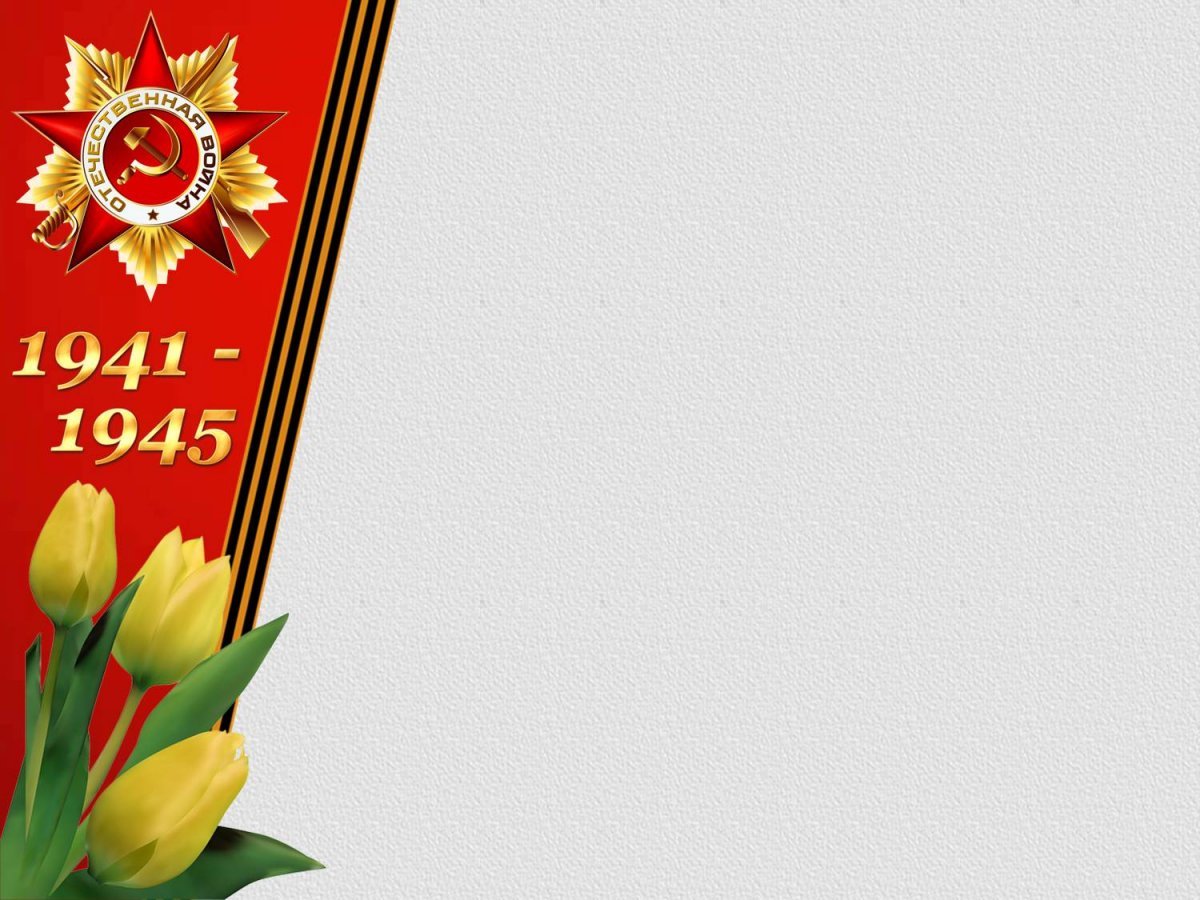 Главные аспекты акции: создать атмосферу одного из самых важных праздников в России, передать молодому поколению его традиции, выразить свою благодарность героям Великой Отечественной войны 1941–1945 годов, почтить память об ушедших ветеранах.
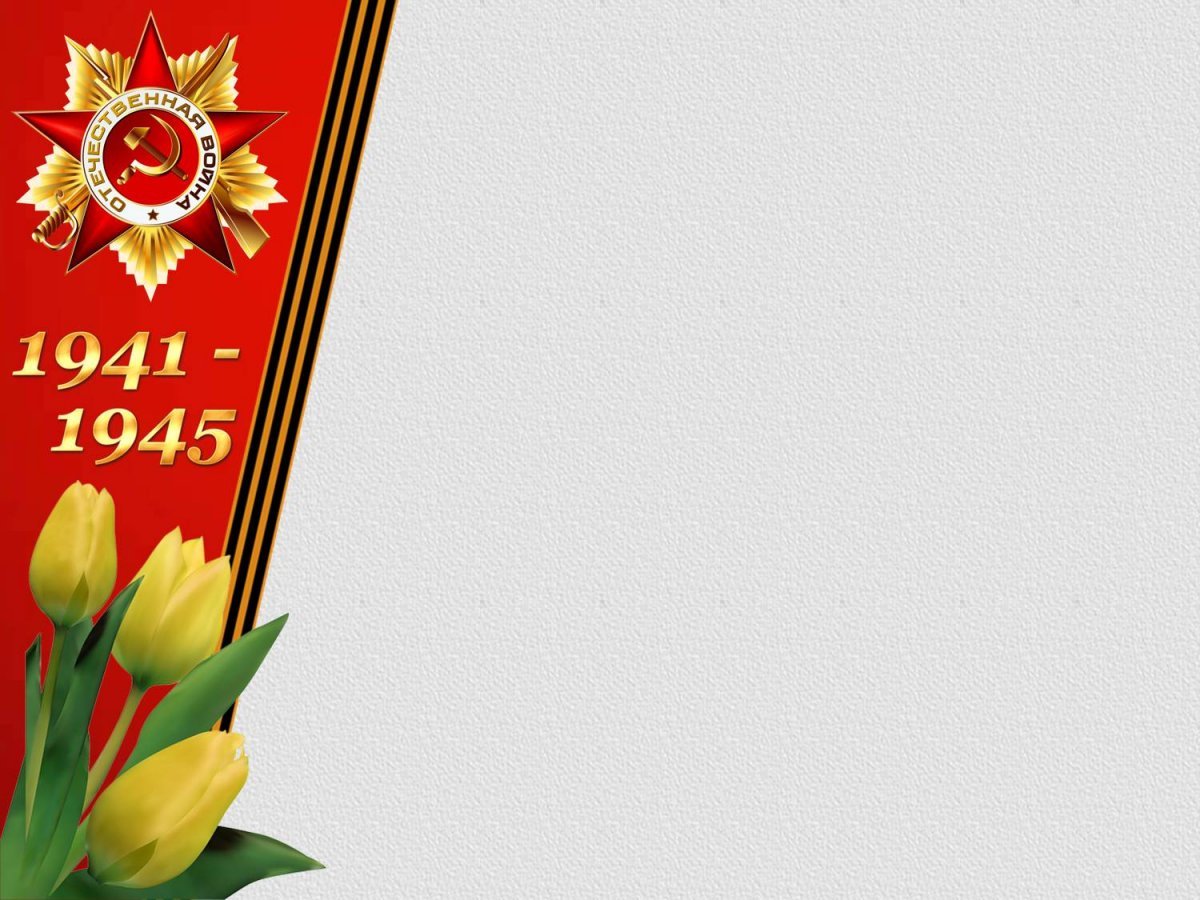 Задачи
Развитие инициативы и творческих способностей на основе соответствующих дошкольному возрасту видов деятельности.
Укрепление детско-родительских взаимоотношений посредством совместной творческой деятельности.                            
Воспитание у детей чувства патриотизма, уважения к защитникам Отчизны и гордости за свой народ, победивший в Великой Отечественной войне.
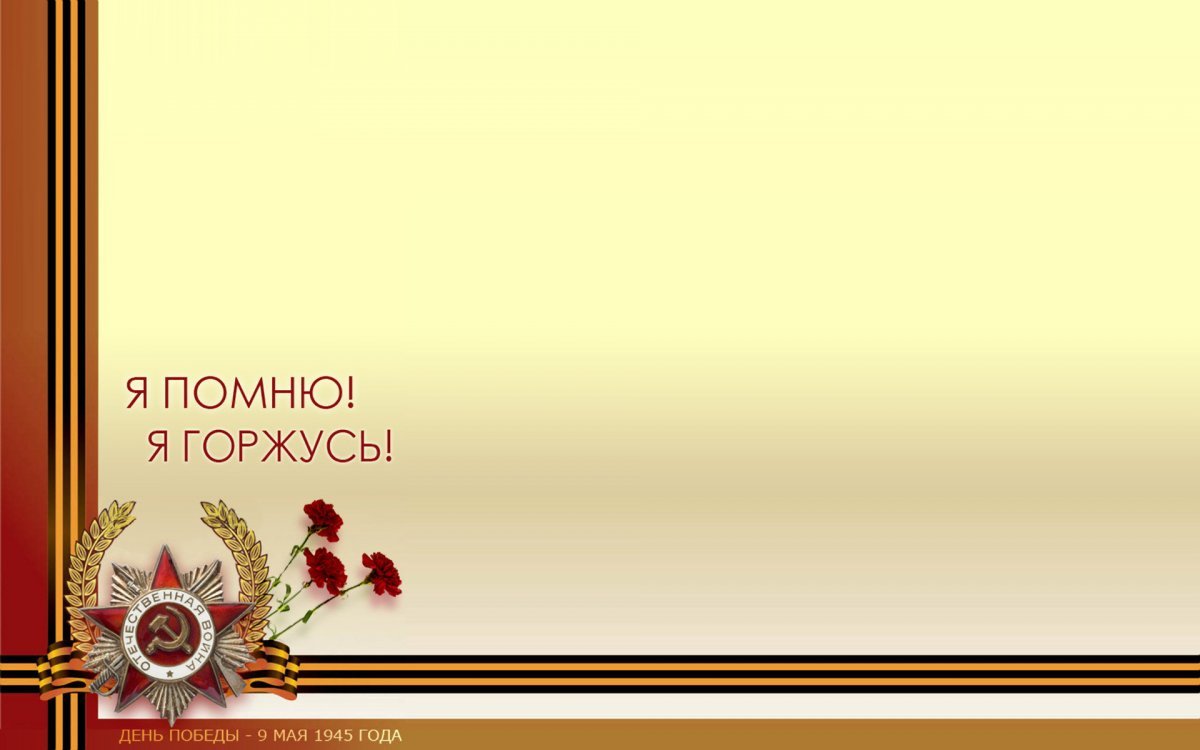 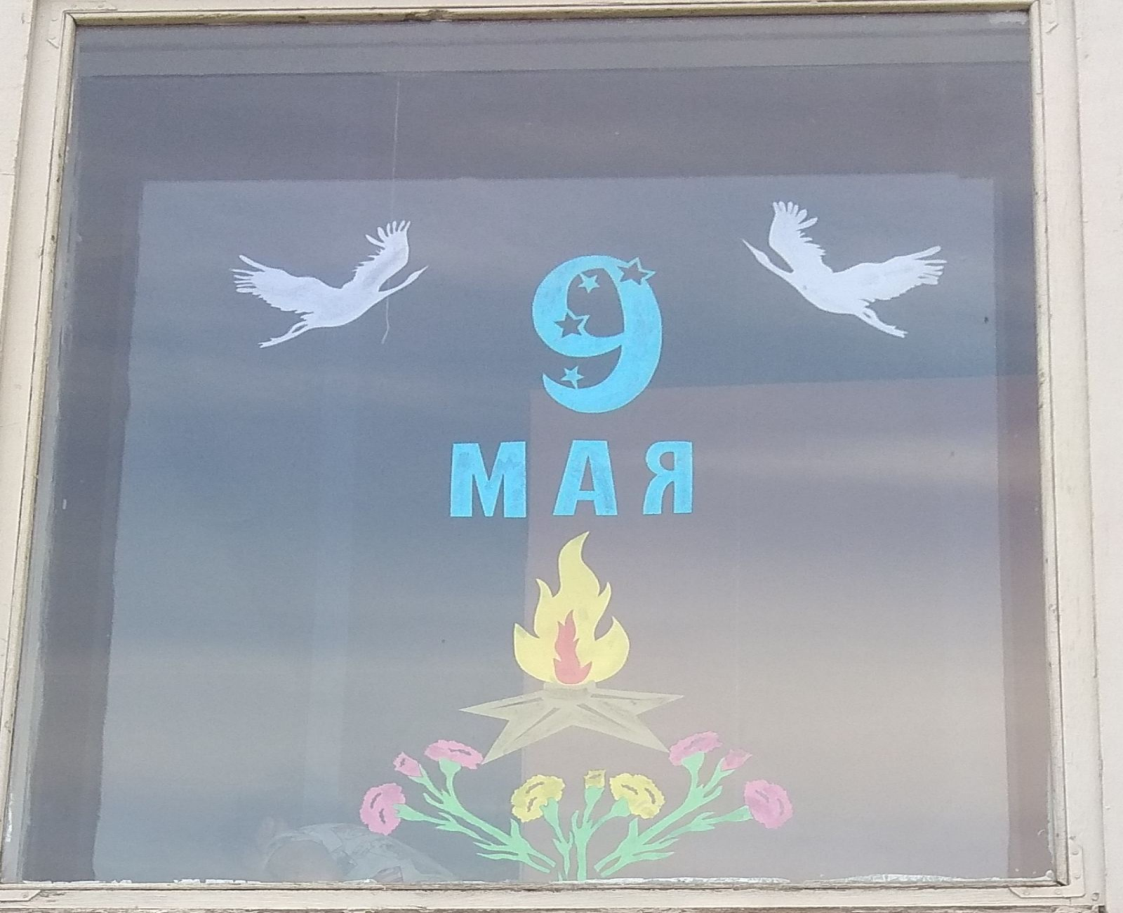 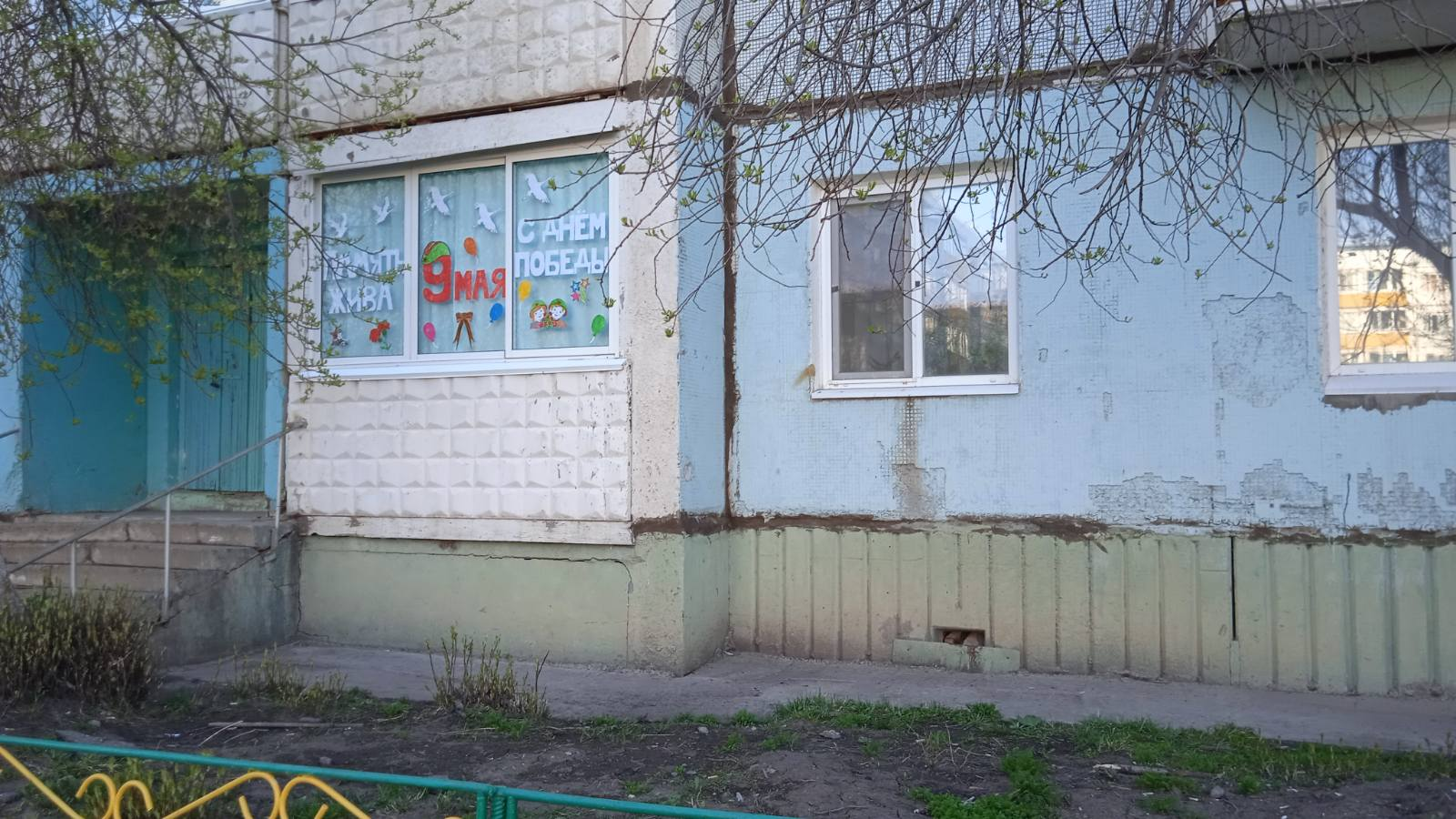 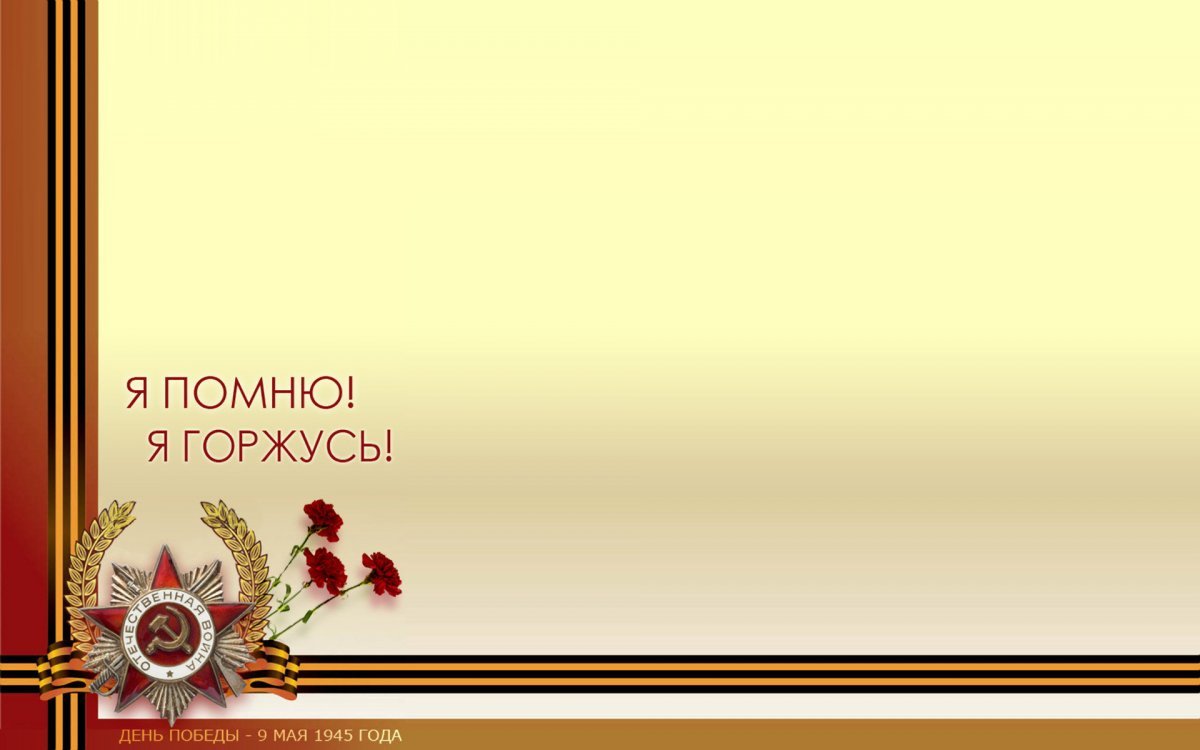 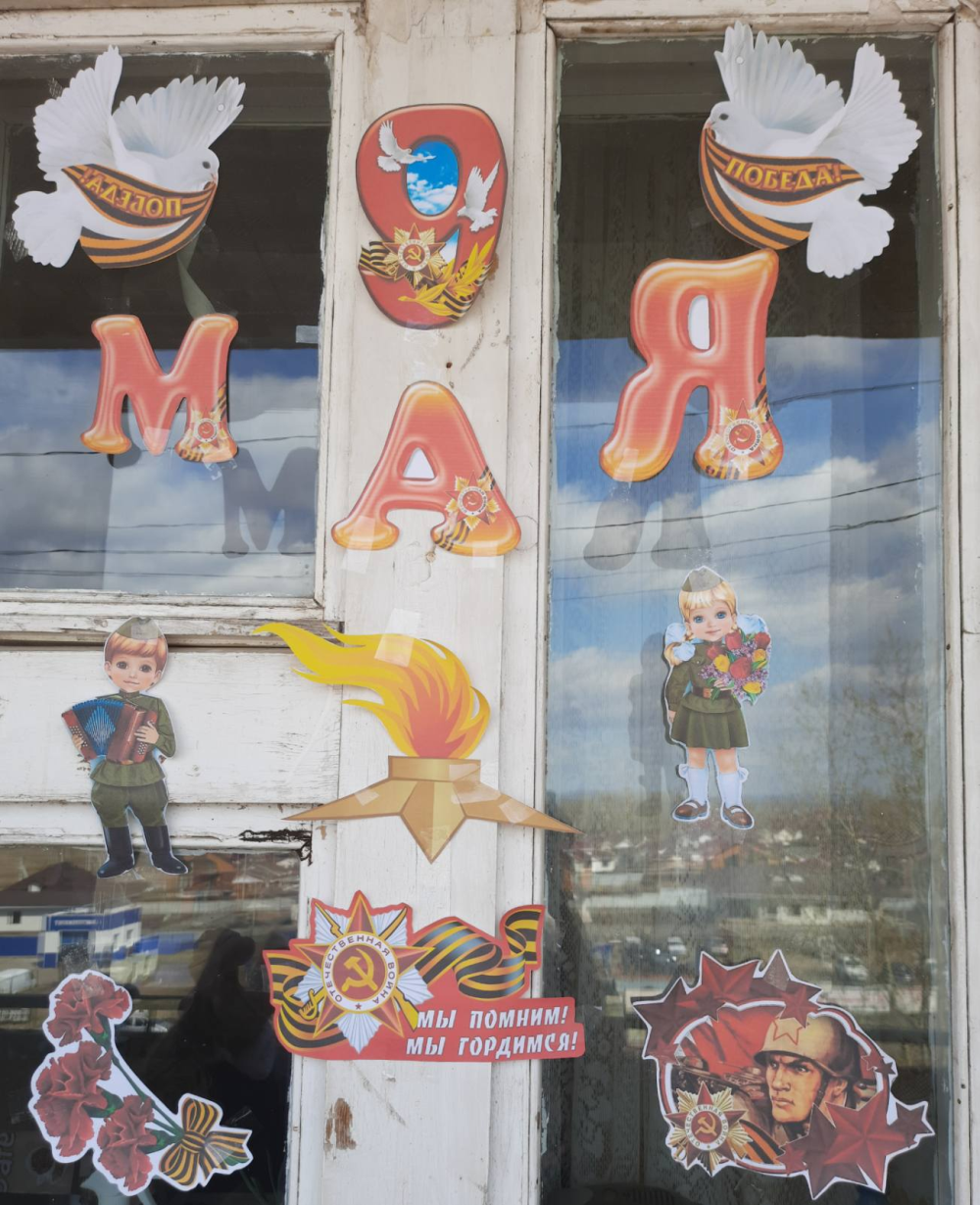 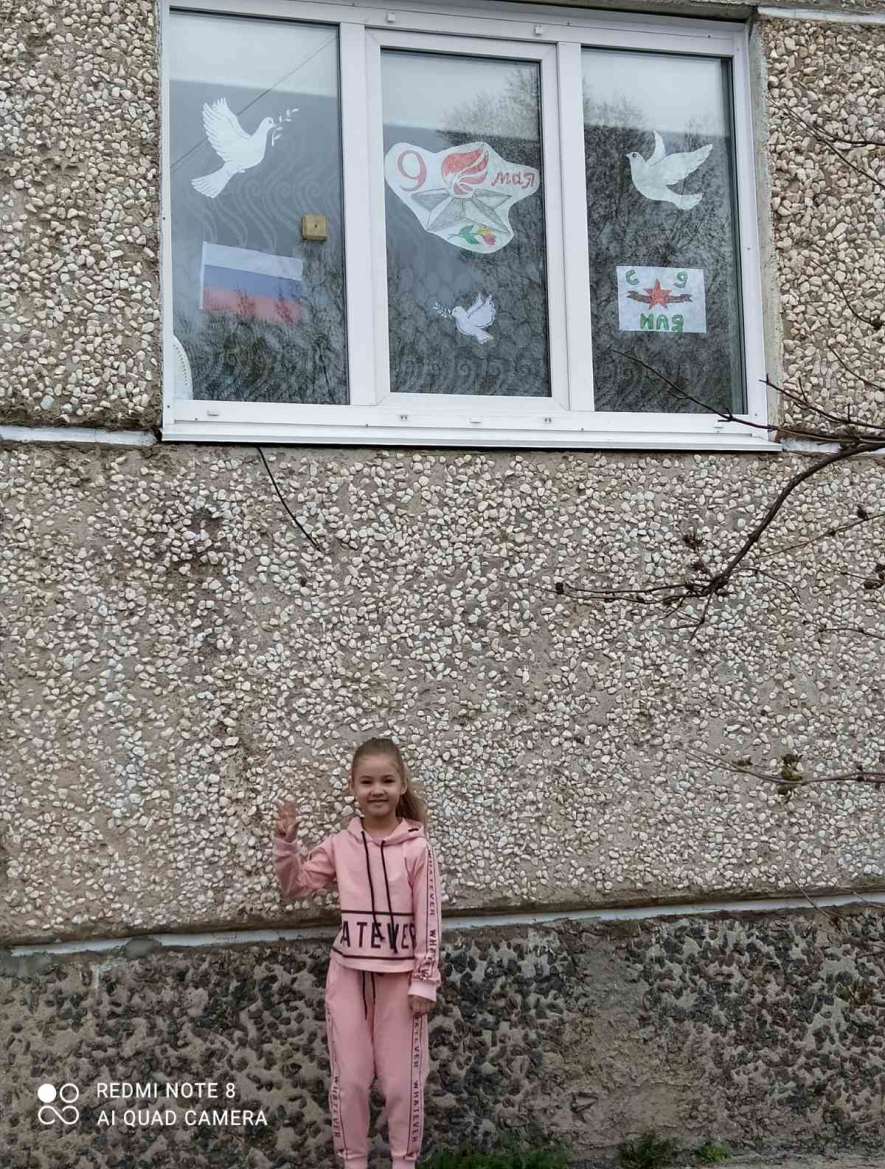 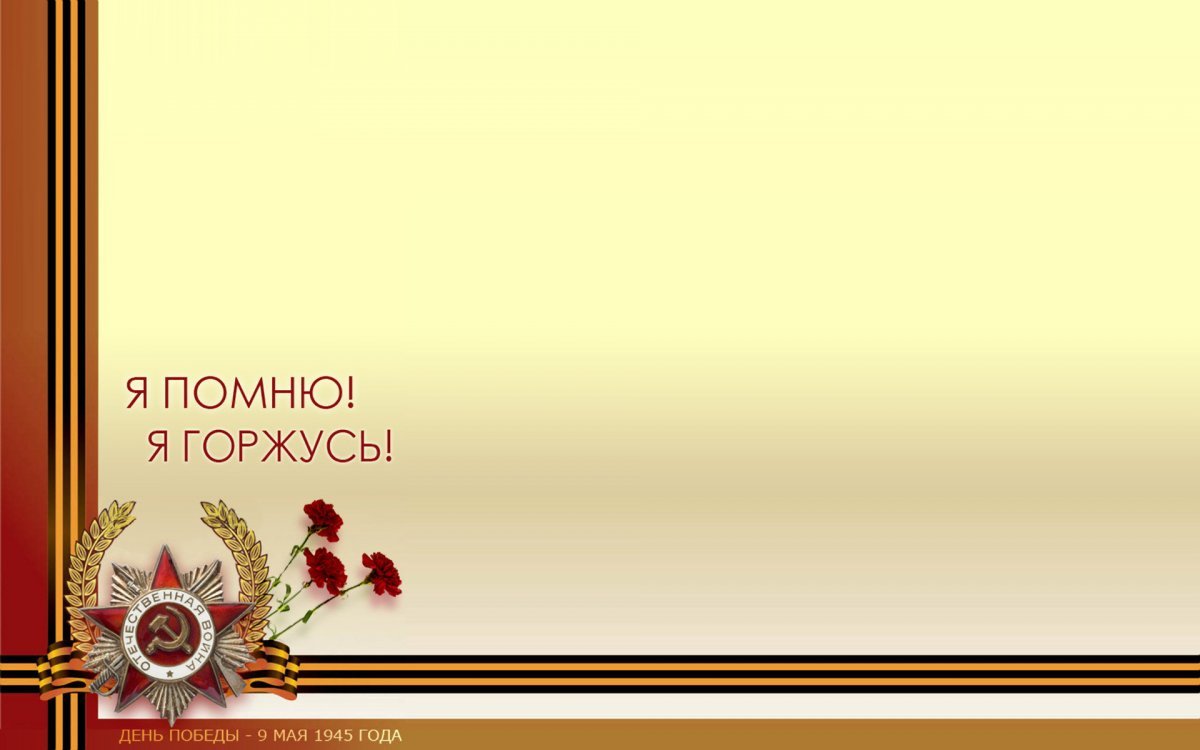 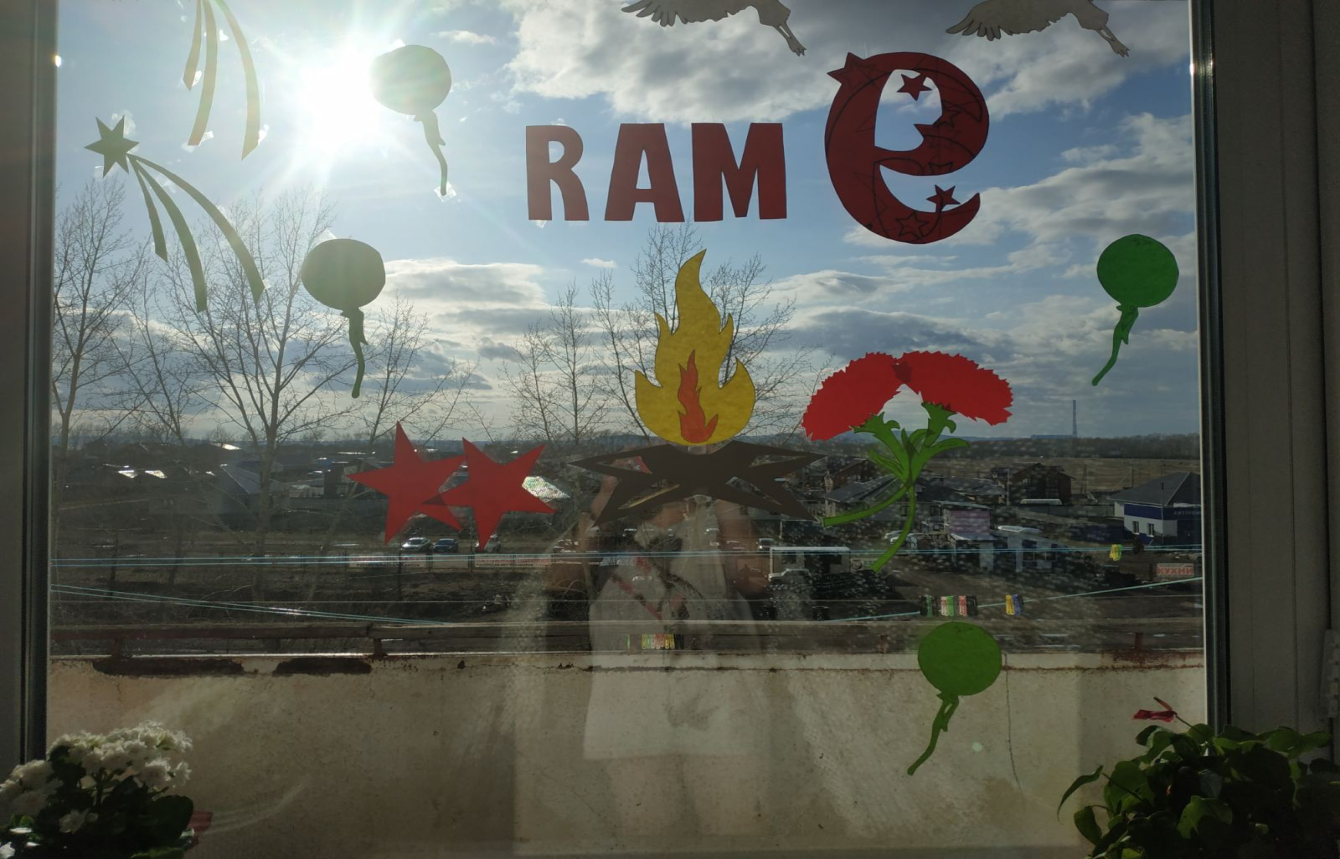 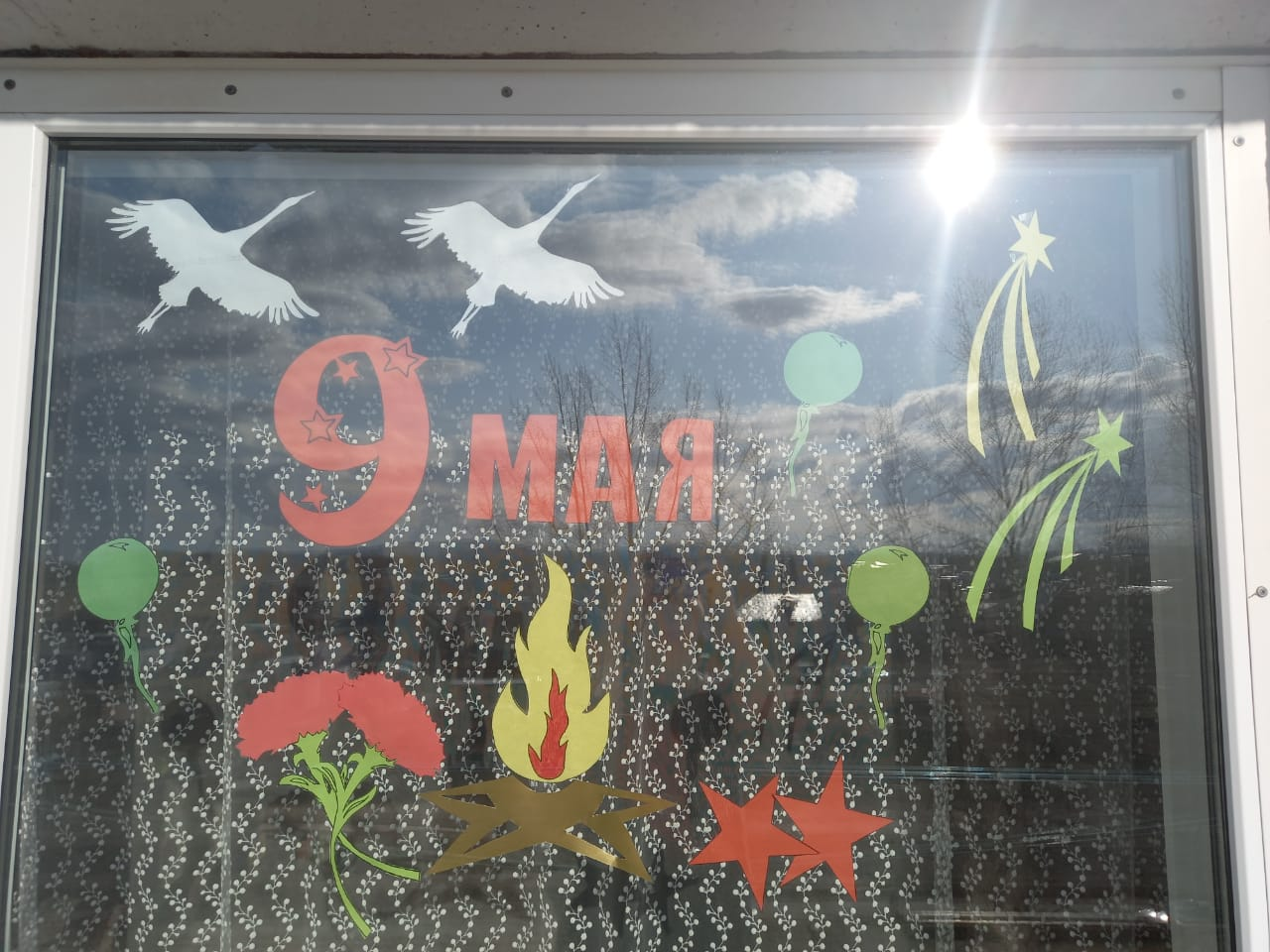 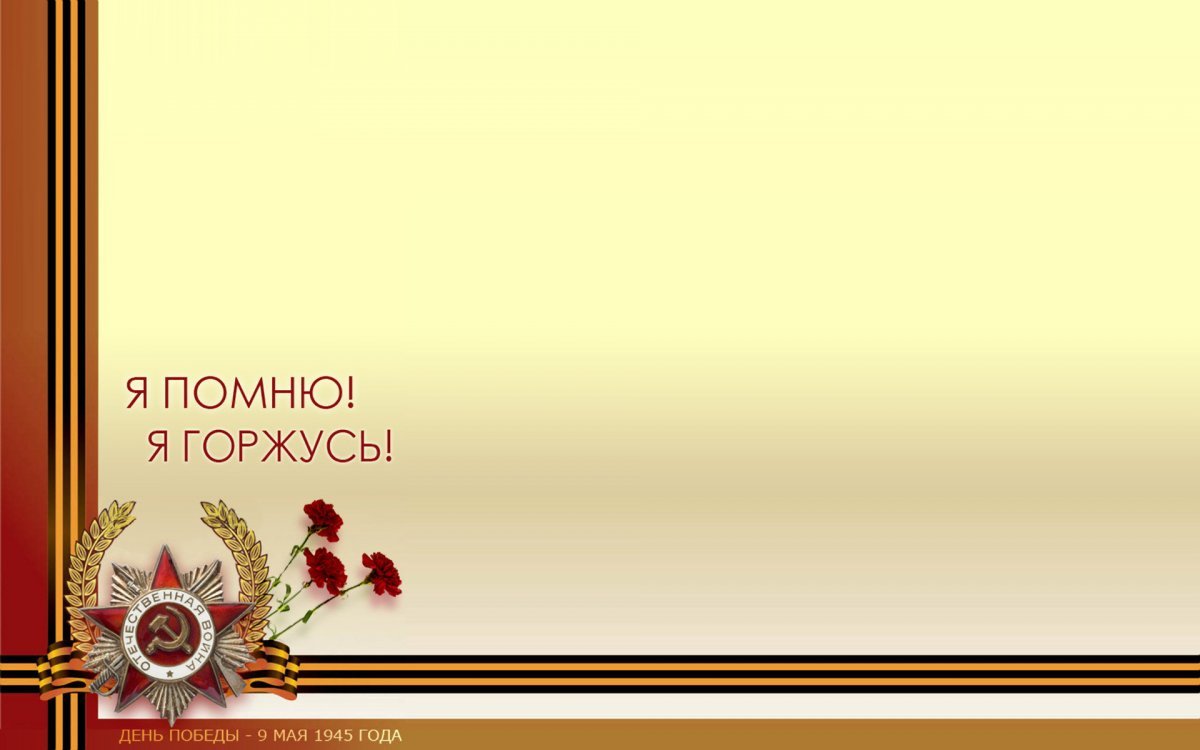 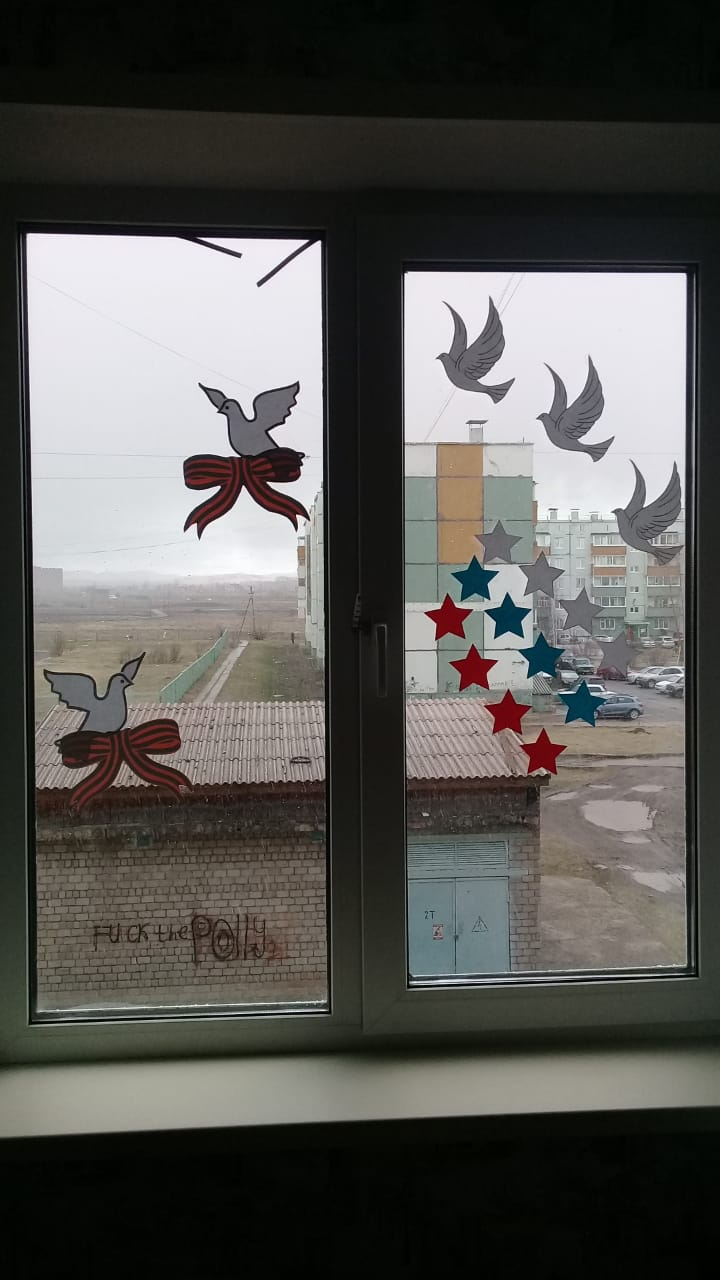 Мирные Окна, Окна Победы,
С  улиц сегодня видны.
Ведь близится наше, 9 Мая-
Праздник Великой  страны!
 Светлые Окна с символикой мирной, память победы хранят, что в Мире живём мы на нашей планете   лет, уже 75!
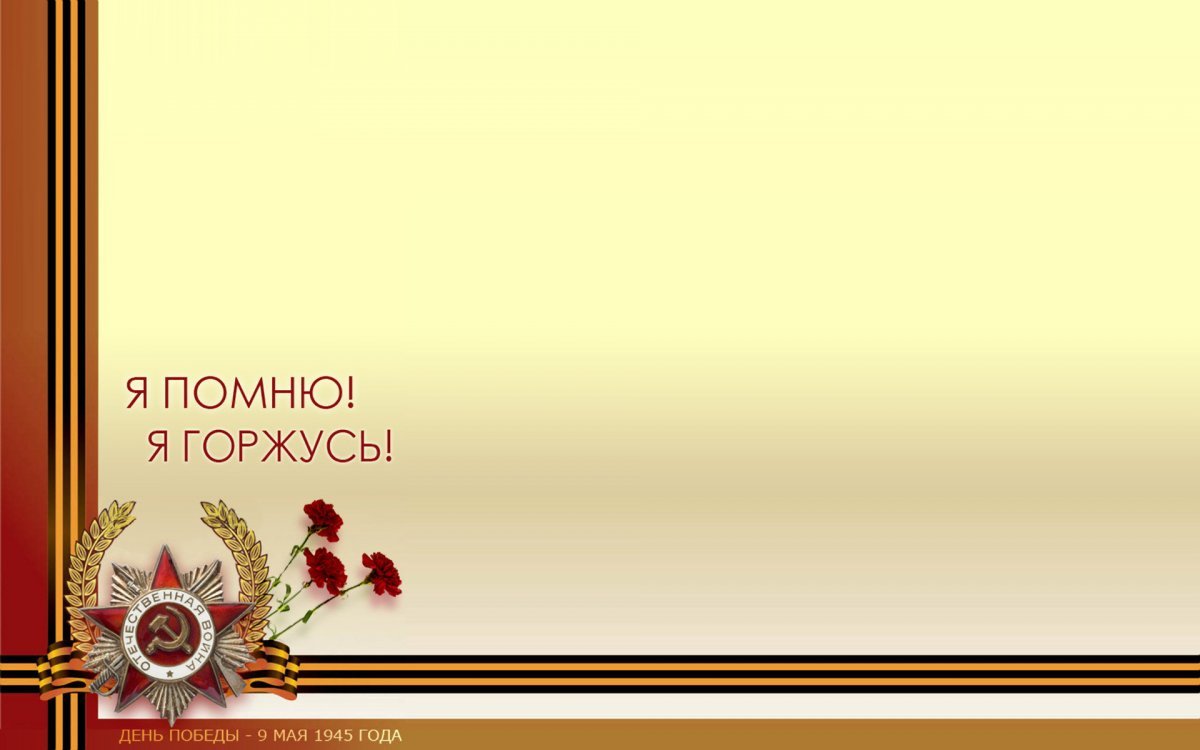 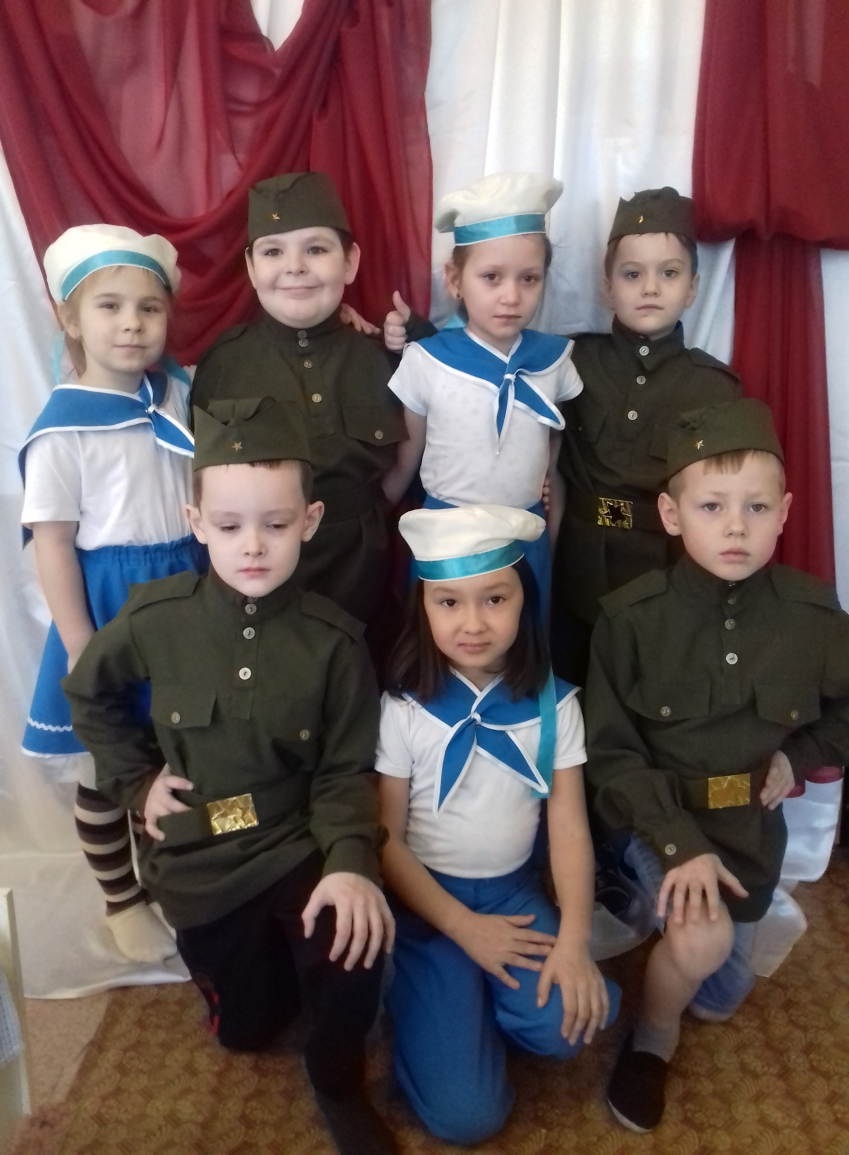 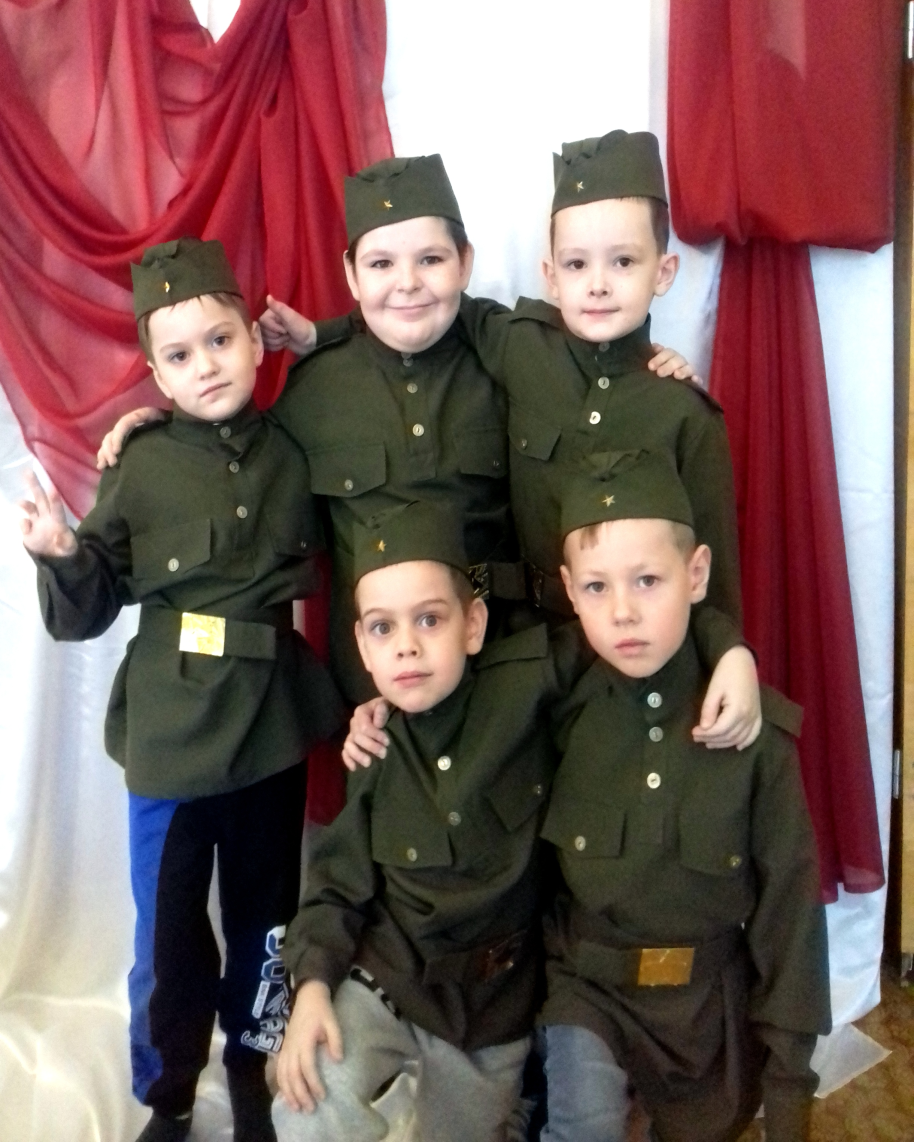 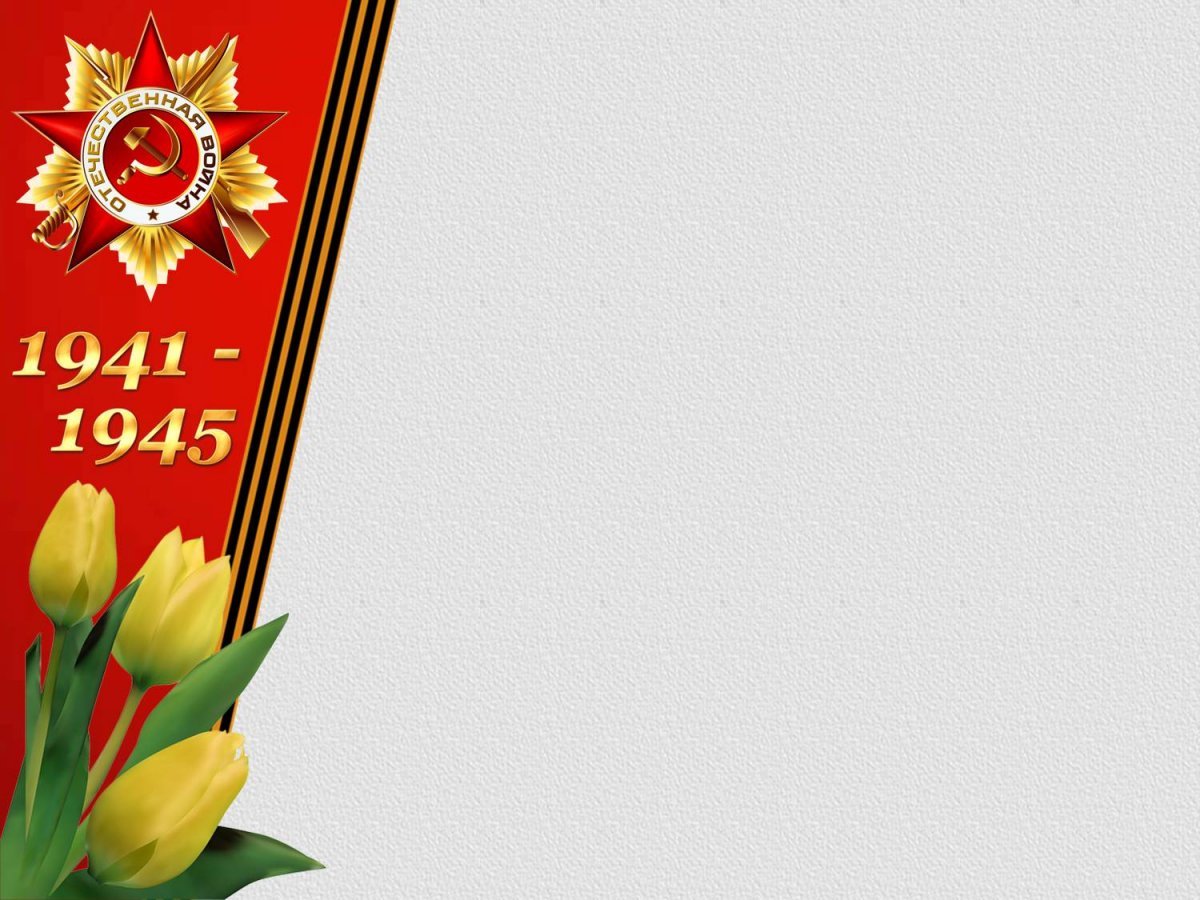 Много героев не вернулось с той войны, кто-то погиб в бою, кто-то умер от ран, а тех, кто вернулся, осталось совсем  мало. Хочется всем им пожелать мира, счастья и добра! 
    Спасибо вам, дорогие        
            Ветераны
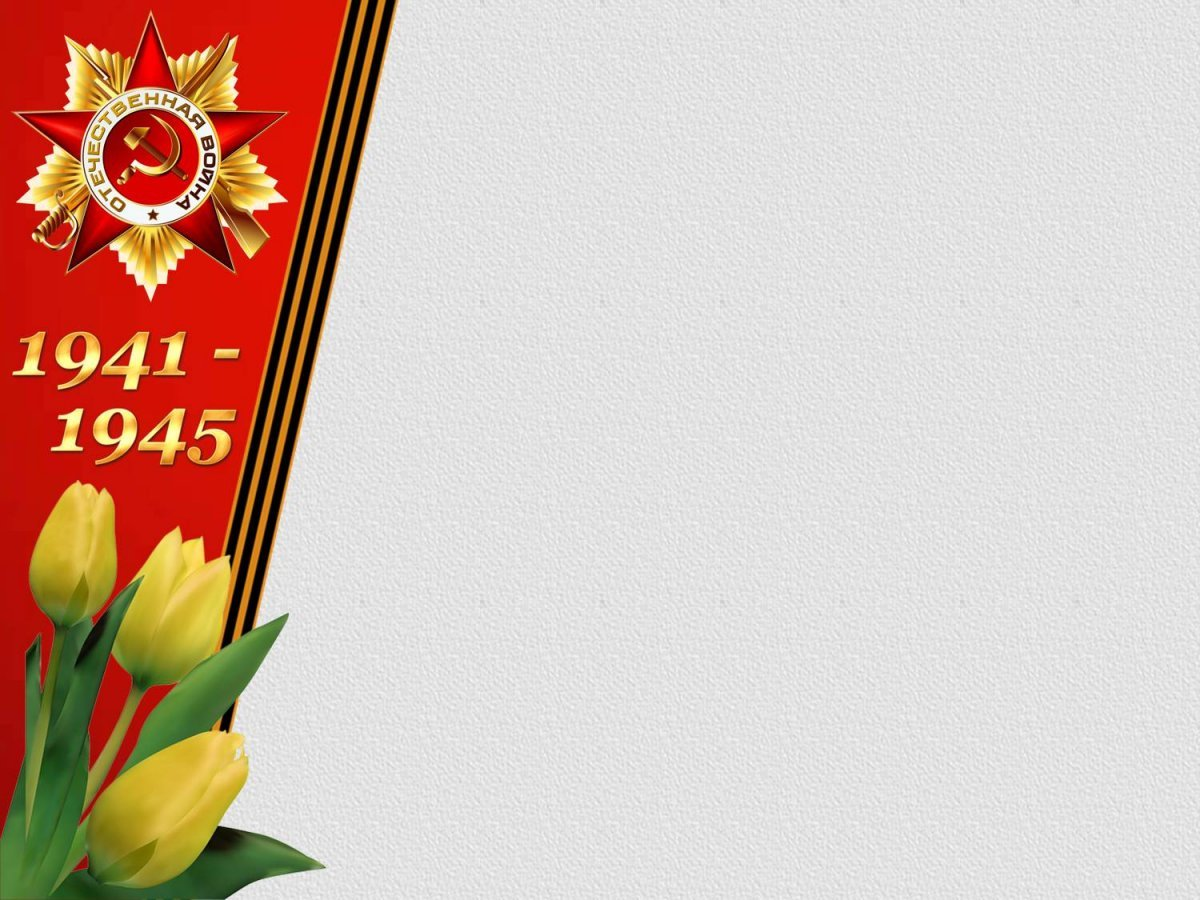 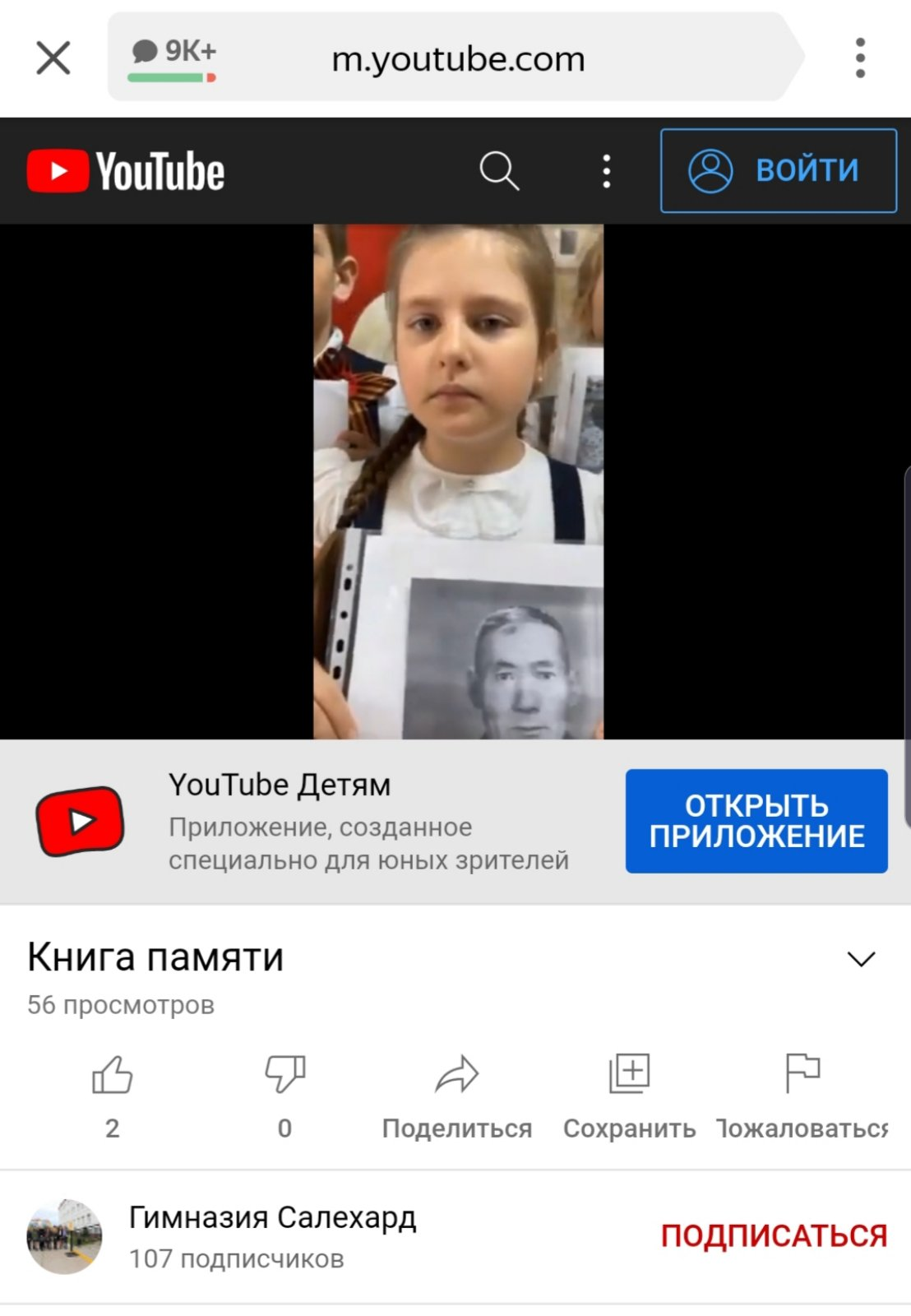 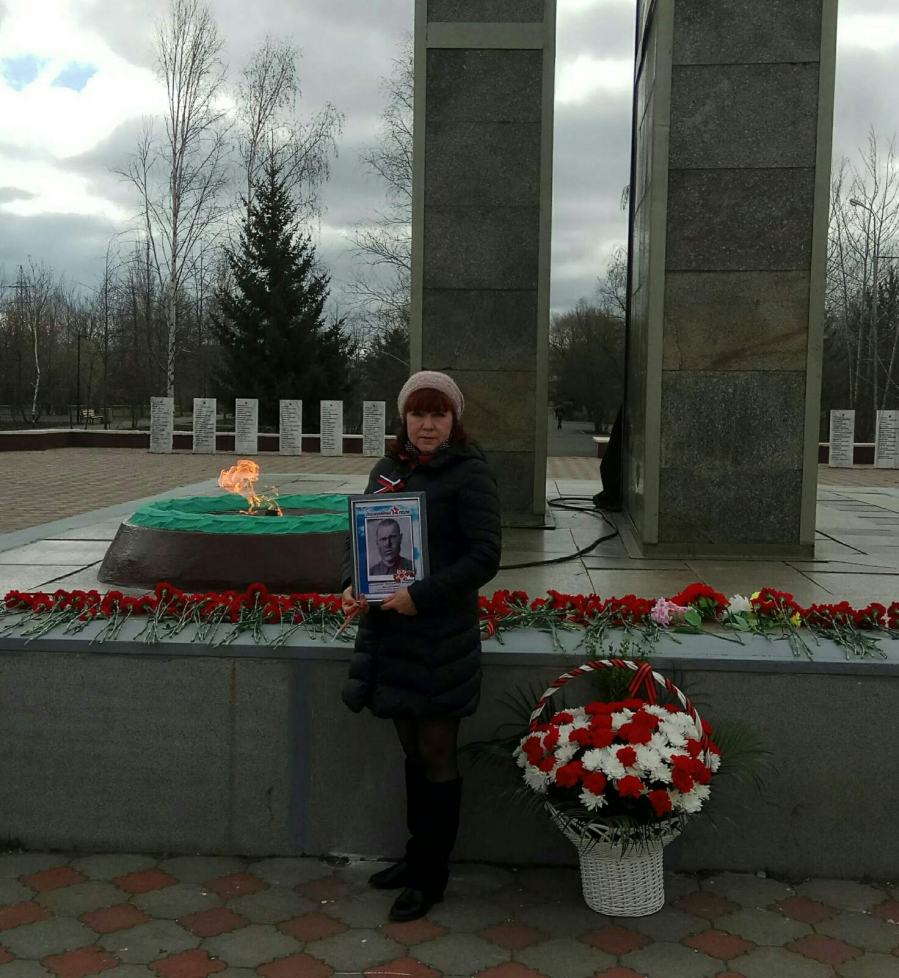